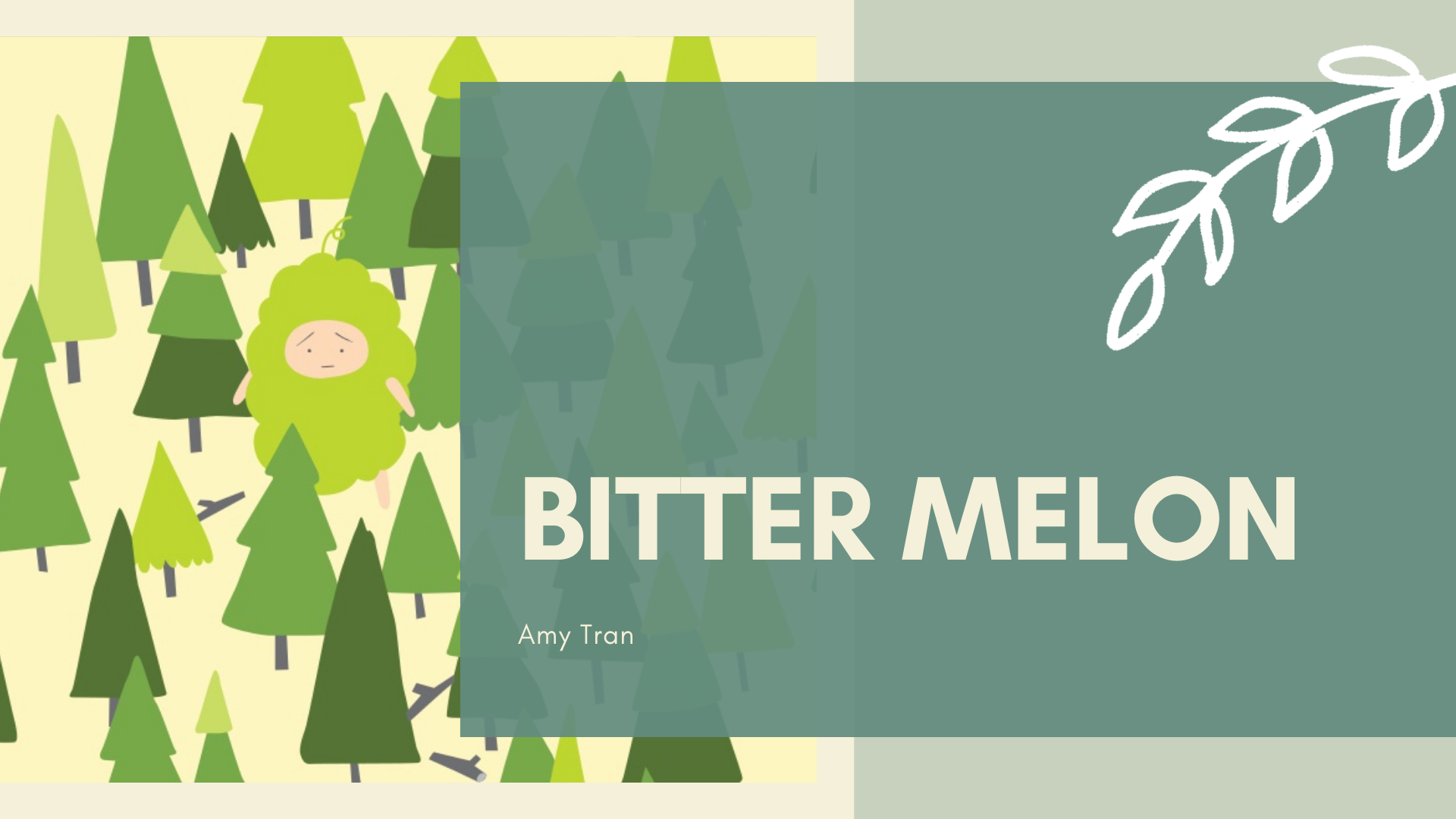 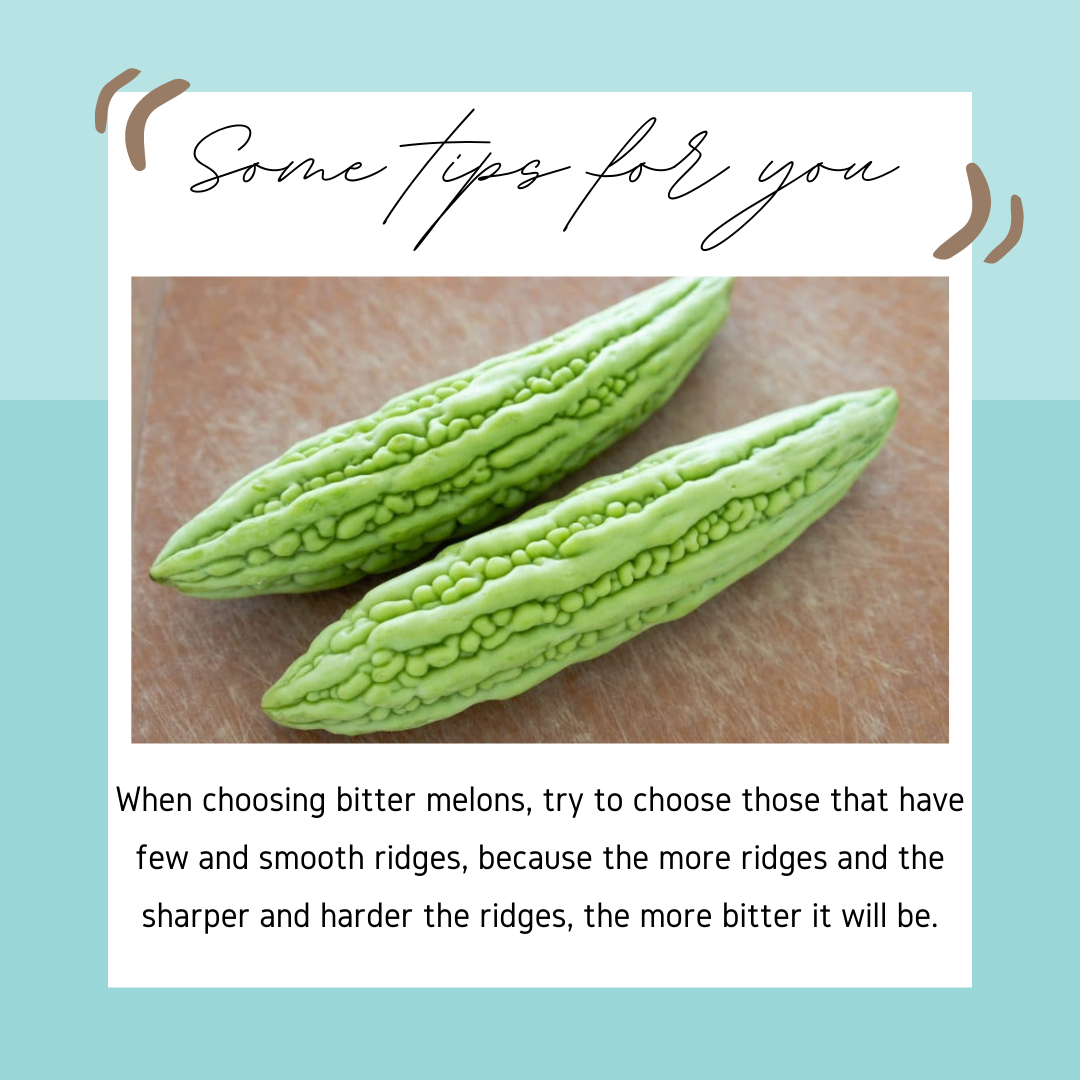 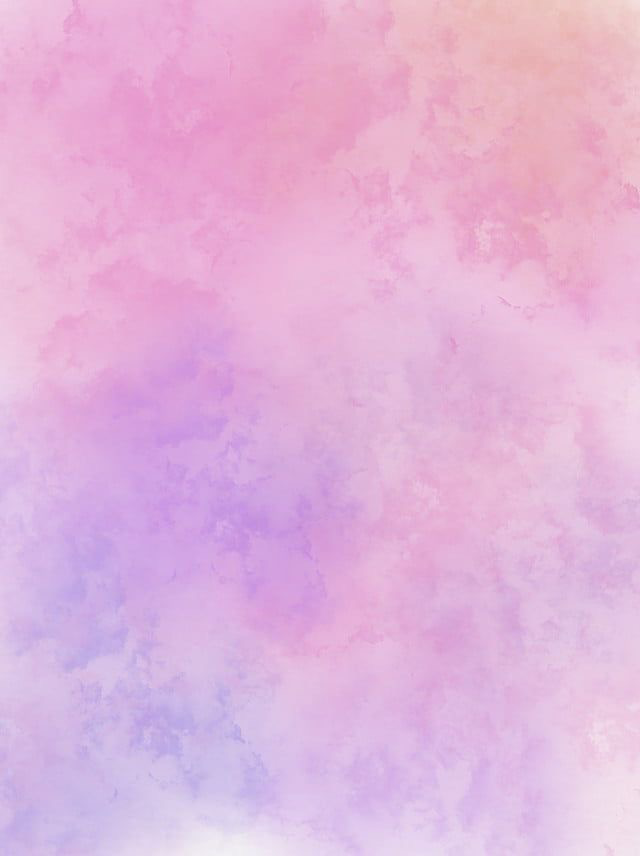 SOURCES
HEALTH LINE: https://www.healthline.com/nutrition/bitter-melon#TOC_TITLE_HDR_2
WIKIPEDIA: https://en.m.wikipedia.org/wiki/Reference_Daily_Intake
DELIGHTFUL PLATE: https://delightfulplate.com/vietnamese-bitter-melon-egg-stir-fry/
HARVEST TO TABLE: https://harvesttotable.com/how-to-grow-bitter-melon/